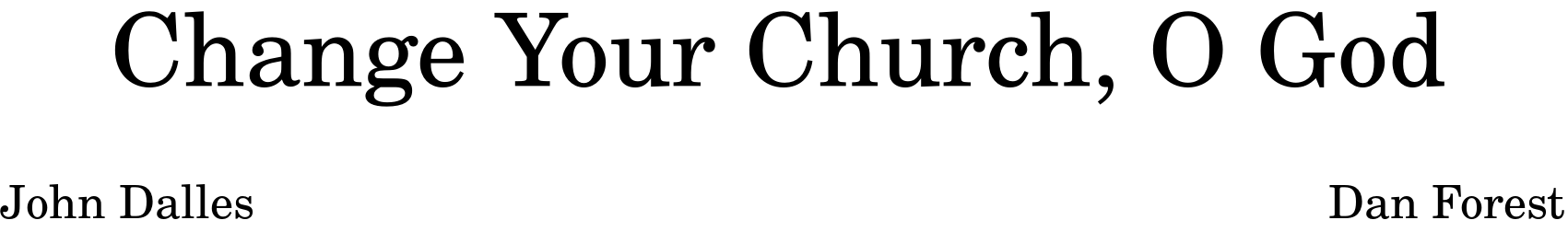 © 2008 Forrest Works. Text used by permission of John Dalles. All rights reserved. Contact the composer for use beyond congregational singing.
[Speaker Notes: You are welcome to use or modify these PowerPoints as needed. Feel free to change the design or layout to suit your ministry, school, home, or company. More PowerPoint slides can be found at mobilehymns.org]
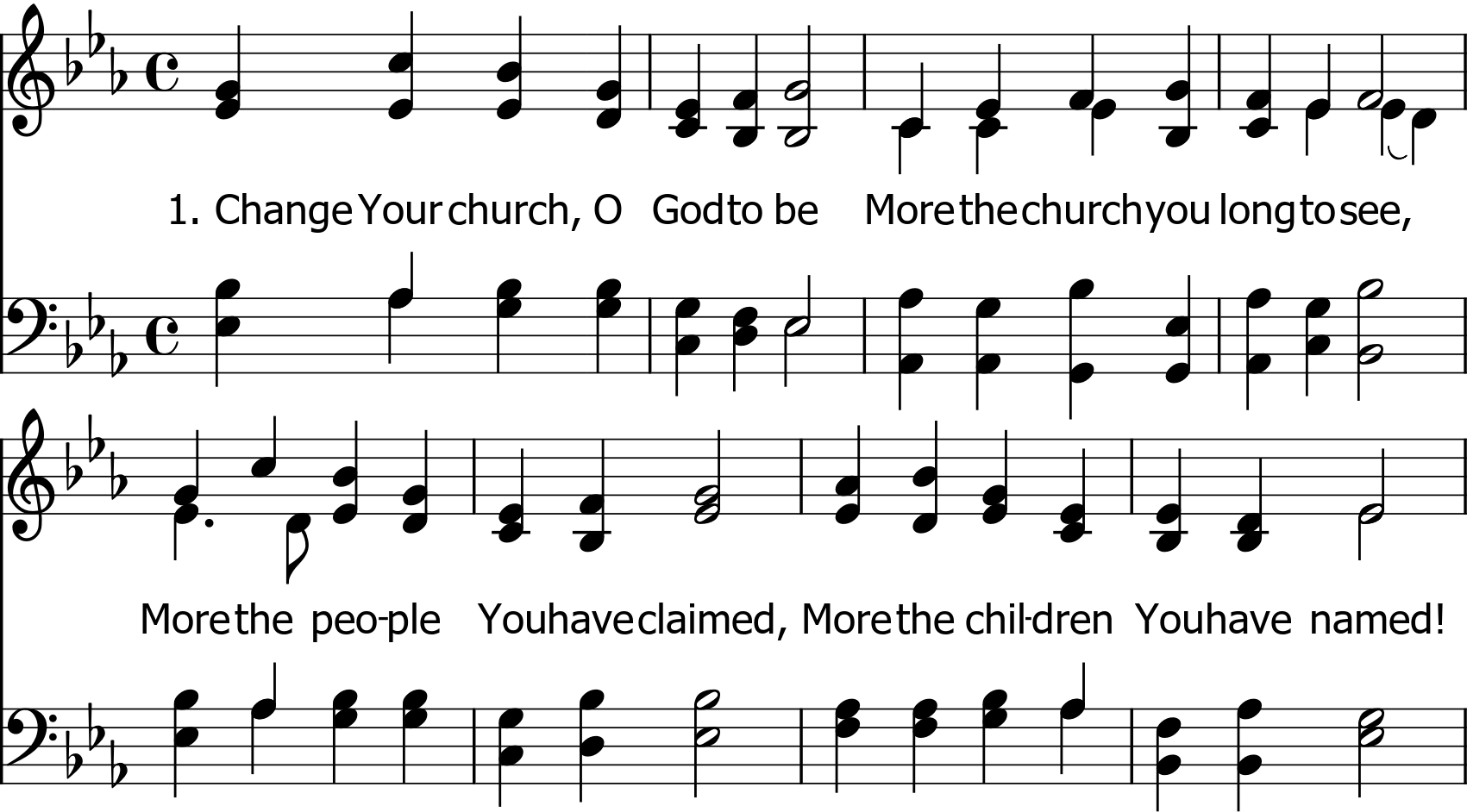 © 2008 Forrest Works. Text used by permission of John Dalles. All rights reserved. Contact the composer for use beyond congregational singing.
© 2008 Forrest Works. Text used by permission of John Dalles. All rights reserved. Contact the composer for use beyond congregational singing.
© 2008 Forrest Works. Text used by permission of John Dalles. All rights reserved. Contact the composer for use beyond congregational singing.
© 2008 Forrest Works. Text used by permission of John Dalles. All rights reserved. Contact the composer for use beyond congregational singing.
© 2008 Forrest Works. Text used by permission of John Dalles. All rights reserved. Contact the composer for use beyond congregational singing.
© 2008 Forrest Works. Text used by permission of John Dalles. All rights reserved. Contact the composer for use beyond congregational singing.